LA THÉRAPIE PAR AIGUILLE SÈCHE A-T-ELLE SA PLACE DANS LE TRAITEMENT DES DOULEURS LOMBAIRES? Une revue systématique des essais cliniques randomisés publiés sur PubMed de 1946 à 2023
Par Pierre-Éric Cazeau et Xue Xiao, GMF-U du Marigot
Journée de l’érudition de l’Université de Montréal
2 juin 2023
Supervisés par Dre Annie Talbot
Aucun conflit d’intérêt à déclarer
Plan de la présentation
01
04
Introduction
Discussion
02
05
Conclusion
Méthodologie
03
Résultats
Vignette clinique
Femme de 56 ans

Raison de consultation : Lombalgies chroniques non spécifiques, en arrêt de travail depuis 6 mois

Amélioration initiale avec le traitement conservateur, mais la douleur persiste malgré la physiothérapie et la mobilisation.

Au suivi d’aujourd’hui, elle vous dit que son physiothérapeute lui a proposé de la traiter à l’aiguille sèche. Elle vous demande si ça fonctionne. 

Que lui répondez-vous?
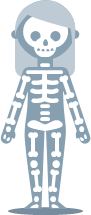 Introduction
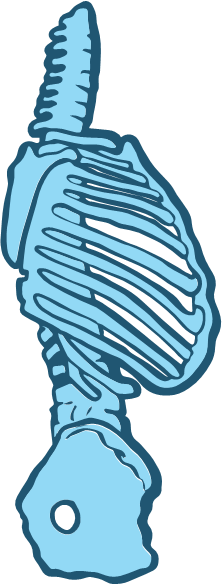 Les douleurs lombaires :
2e motif de consultation le plus fréquent en première ligne
Sont non spécifiques dans 90% du temps en première ligne
Parmi les 6 conditions de santé les plus fréquentes dans les pays développés
1re cause d’années vécues avec incapacités au Canada

Étiologie spéculative : muscles, ligaments, facettes, corps vertébraux, racines nerveuses 

Traitement multimodal : physiothérapie, mobilisation fonctionnelle, AINS et relaxants musculaires, chiropratique, massage, etc.

10-15% de chronicisation : TCC, infiltrations, radio-ablation, etc.
[Speaker Notes: TCC : thérapie cognitivo-comportemental]
Aiguille sèche?
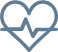 « Punctures physiothérapiques avec aiguilles sèches (PPAS) », une activité réservée aux physiothérapeutes ayant une attestation

Plusieurs formations offertes par l’OPPQ

Versant « occidental » de l’acupuncture traditionnelle chinoise

Quelques études de cas et études quasi-analytiques suggèrent un bénéfice potentiel dans le traitement des lombalgies
[Speaker Notes: OPPQ : l'Ordre professionnel de la physiothérapie du Québec

(wet needling = infiltration)]
Aiguille sèche?
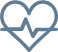 Insertion d’aiguille fine monofilament en intra-musculaire

Cible les points gâchettes (trigger-points) : des régions musculaires hypersensibles, avec nodules douloureux, dont la palpation évoque une douleur locale, référées et/ou des symptômes autonomiques
Actif = douleur présente au repos
Latent = douleur présente à la palpation seulement

Mécanisme d’action incompris et débattu. Implique la production d’une contraction (twitch) musculaire locale visant à inactiver le point gâchette et moduler le signal nerveux d’une boucle inflammatoire décrite
[Speaker Notes: Présence de nodule douloureux différencierait les points gâchettes des points douloureux de la fibromyalgie (pas de nodules palpables)

Pathophysiologie supposée: spasme musculaire, hypoperfusion  ischémie relative  inflammation  sensibilisation périphérique et centrale]
Points gachettes
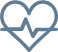 Phénomène biochimique réel et démontré par la microdialyse: médiateurs inflammatoires dans les points gâchettes actifs > latents > muscles sains

Pathophysiologie hypothétique :
Insulte  spasme musculaire  hypoperfusion / ischémie relative  inflammation  sensibilisation périphérique et centrale

Boucle de rétroaction positive qui entretient la douleur
[Speaker Notes: Genre de boucle rétroaction positive si on veut]
Limitations
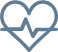 Limitations :
Probable forte composante placebo (déjà décrite en acupuncture) 
Mauvaise fiabilité inter-examinateur dans l’identification du site exact d’un point gâchette (kappa 0.49 au mieux post-formation dans certaines études) 
Techniques variables non standardisées (statique vs actif, pistonnage, rotations, application de courant électrique, nombre de points traités) 
Durée et nombre des traitements variable
[Speaker Notes: La place de la thérapie par aiguille sèche dans le traitement des douleurs lombaires, selon les études publiées?]
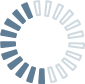 Méthodologie
Population : adultes vivant avec des douleurs lombaires basses (lombalgies) chroniques 
Intervention : physiothérapie par aiguille sèche
Contrôle : autres modalités de traitement que la physiothérapie par aiguille sèche
Issue recherchée : amélioration de la douleur lombaire basse 
1. Intensité de la douleur 
	Visual analog scale, Numeric pain rating scale, Pain pressure thresholds 
2. Atteinte fonctionnelle 
	Équilibre, amplitude de mouvement (Schober), rigidité des muscles lombaires, 	Oswestry Functional Disability Questionnaire /Modified Disability Index, Tampa 	Kinesiophobia Scale, Patient specific functional scale, Roland-Morris Questionnaire 
Critères d’exclusion : douleur rachidienne autre que lombaire, études autres que ECR ou étude analytique, langue autre que français ou anglais
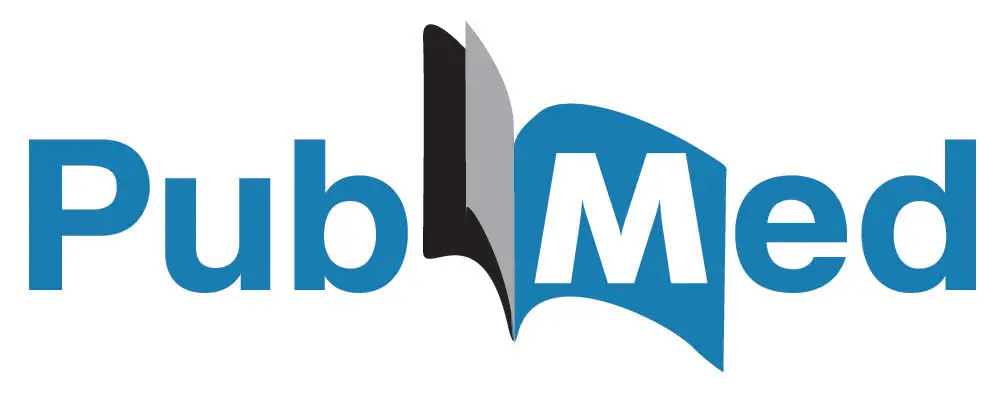 Méthodologie
Base de données : PubMed (MEDLINE), de sa création à avril 2023
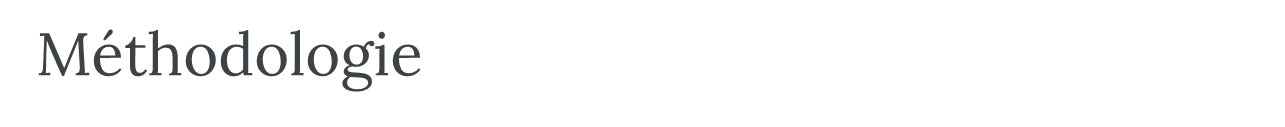 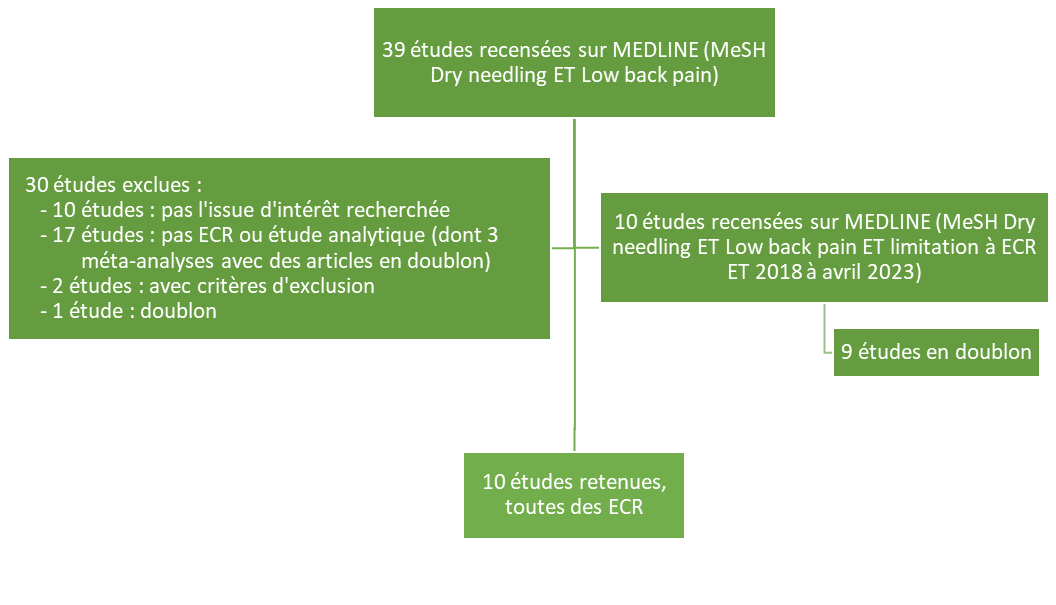 [Speaker Notes: 17 articles : lettre à l’éditeur, études quasi-expérimentales, essai clinique simple groupe, pas article scientifique publiée ds revue révisée par les pairs, revue systématique 
2 études : physiothérapie par aiguille sèche qui implique courant électrique]
Résultats
Rajfur et al., (2022)
DN vs Sham
2 sessions par semaine x 4 semaines  
+ Physiothérapie dans les 2 groupes
N = 40Lombalgie chronique secondaire à discopathie L5-S1
Suivi : 3 mois
Effets statistiquement significatifs (p < 0.001) pour toutes les issues (douleur, atteinte fonctionnelle, ROM) en faveur du groupe DN. Effet maintenu à 3 mois.
Koppenhaver et al., (2022)
DN vs Sham  
1 unique session 
Double-aveugle (mauvais aveugle)
N = 60 (18-65 ans) Lombalgie chronique non spécifique
Suivi : 1 semaineAmélioration de la douleur et de l’atteinte fonctionnelle dans les deux groupes, sans différence statistiquement significative inter-groupe (p > 0.05, suggestif d’un effet placebo)Amélioration du ROM en flexion dans le groupe dry needling à une semaine.
Martin-Corrales et al., (2020)
DN vs Sham 
1 unique session
+ physiothérapie dans les 2 groupes
N = 46Lombalgie chronique non spécifique
Suivi : 3 mois
Amélioration significative de la douleur et de l’atteinte fonctionnelle à 3 mois dans les deux groupes mais différence statistiquement significative pour la douleur en faveur du groupe DN (p < 0.01)
DN > Placebo
DN > Placebo
DN = Placebo
[Speaker Notes: Sur les 10 ECR analysés, seulement 3 utilisaient une technique SHAM pour tenter de contrôler pour l’effet placebo]
Résultats
[Speaker Notes: Mahmoudzadeh : 
Biais d’attrition : biais lié aux pertes au suivi, accentué quand survient de manière inégale entre les groups
Divergence zone intervention : muscles traités variaient entre les participants, difficile de statuer


Tuzun : 
Massage : approche non incluse dans l’approche standard = confondant?
Améliration fonctionnelle étroitement liée à la kinésiophobie selon les auteurs. L’effet de l’intervention dans cette étude est petit, voire moyen, sur la reduction de la kinésiophobie (via le coefficient de Cohen)]
Résultats
[Speaker Notes: Grisworld : 
Divergence zone intervention : point lombaire le plus douloureux vs point gâchette
Analyse par intention de traiter : 2 sujets cont^rôle avec interventions autres non spécifiées (biais de confusion?)
Disparité des caractéristiques : Groupe exposé avec plus d’atteinte fonctionnelle et de douleur initialement

Diminution de dlr et amelioration fonctionnelle, mais pas de difference statistiquement significative avec contrôle. À cause des caractéristiques de base des participants?]
Résultats
[Speaker Notes: Gunn: 15 séances de DN sur 3 mois
Divergence des zones d’intervention : DN des plaques motrices plutôt que des points gâchette
F exclues : limite la validité externe

Minakawa :
Bias selection : motifs d’exclusion non détaillés
Pour toutes ces raisons: validité interne questionnable]
Résultats
[Speaker Notes: - Résultats statistiquement significatifs seulement après analyses post-hoc mais aucune explication sur les dîtes analyses post-hoc et le motif les justifiant.]
Discussion
Résultats favorables envers la physiothérapie par aiguille sèche en général, mais…Études avec:
Populations hétérogènes
Technique et méthodologie très variables
La plupart des études ne contrôlent pas pour l’effet placebo
Plusieurs études à risque de biais et/ou facteurs de confusion
Validité externe compromise dans la plupart des études
	critères d’exclusion restrictifs 	(ex: tout trouble psychologique, usage de corticostéroïde, femmes)
Conclusion
Quantité très limitée des ECR de qualité évaluant l’efficacité de la thérapie par aiguille sèche dans le traitement des lombalgies.  
2 des 3 ECR avec sham suggèrent un effet supérieur au placebo sur la réduction de la douleur et l’amélioration des atteintes fonctionnelles.
Les 7 ECR restants montrent un effet bénéfique du DN, mais présentent des limitations sérieuses.
De nouvelles études avec procédure « sham » et des protocoles plus standardisés seraient nécessaires pour venir renforcer ces résultats.
En attendant, la thérapie par aiguille sèche nous apparait comme étant une modalité thérapeutique intéressante qui pourrait être envisagée chez les patients atteints de lombalgies dont l’évolution est réfractaire aux traitements standards.
MERCI!
Avez-vous des questions?
Bibliographie
Álvarez, S. D., Velázquez Saornil, J., Sánchez Milá, Z., Jaén Crespo, G., Campón Chekroun, A., Barragán Casas, J. M., Frutos Llanes, R., & Rodríguez Sanz, D. (2022). Effectiveness of dry needling and ischemic trigger point compression in the gluteus medius in patients with non-specific low back pain: A randomized short-term clinical trial. International Journal of Environmental Research and Public Health, 19(19), 12468. https://doi.org/10.3390/ijerph191912468   
Bazzaz-Yamchi, M., Naghdi, S., Nakhostin-Ansari, A., Hadizadeh, M., Ansari, N. N., Moghimi, E., & Hasson, S. (2021). Acute and short-term effects of dry needling in patients with chronic nonspecific low back pain and hamstring tightness: A pilot study. The Scientific World Journal, 2021, 1–6. https://doi.org/10.1155/2021/7259956   
Beaudet, N., Courteau, J., Sarret, P., & Vanasse, A. (2013). Prevalence of claims-based recurrent low back pain in a Canadian population: A secondary analysis of an administrative database. BMC Musculoskeletal Disorders, 14(1). https://doi.org/10.1186/1471-2474-14-151   
Dunning, J., Butts, R., Mourad, F., Young, I., Flannagan, S., & Perreault, T. (2014, August). Dry needling: A literature review with implications for clinical practice guidelines. Physical therapy reviews : PTR. https://www.ncbi.nlm.nih.gov/pmc/articles/PMC4117383/  
Finley CR;Chan DS;Garrison S;Korownyk C;Kolber MR;Campbell S;Eurich DT;Lindblad AJ;Vandermeer B;Allan GM; (n.d.). What are the most common conditions in primary care? systematic review. Canadian family physician Medecin de famille canadien. https://pubmed.ncbi.nlm.nih.gov/30429181/    
Griswold, D., Gargano, F., & Learman, K. E. (2019). A randomized clinical trial comparing non-thrust manipulation with segmental and distal dry needling on pain, disability, and rate of recovery for patients with non-specific low back pain. Journal of Manual & Manipulative Therapy, 27(3), 141–151. https://doi.org/10.1080/10669817.2019.1574389   
Gunn, C. C., Milbrandt, W. E., Little, A. S., & Mason, K. E. (1980). Dry needling of muscle motor points for chronic low-back pain. Spine, 5(3), 279–291. https://doi.org/10.1097/00007632-198005000-00011   
Hosseini, L., Shariat, A., Ghaffari, M. S., Honarpishe, R., & Cleland, J. A. (2018). The effect of exercise therapy, dry needling, and nonfunctional electrical stimulation on radicular pain: A case report. Journal of Exercise Rehabilitation, 14(5), 864–869. https://doi.org/10.12965/jer.1836356.178   
Hua, N. K., & Van der Does, E. (1994). The occurrence and inter-rater reliability of myofascial trigger points in the quadratus lumborum and gluteus medius: A prospective study in non-specific low back pain patients and controls in general practice. Pain, 58(3), 317–323. https://doi.org/10.1016/0304-3959(94)90125-2   
Kao, Y.-C., Chen, J.-Y., Chen, H.-H., Liao, K.-W., & Huang, S.-S. (2021). The association between depression and chronic lower back pain from disc degeneration and herniation of the lumbar spine. The International Journal of Psychiatry in Medicine, 57(2), 165–177. https://doi.org/10.1177/00912174211003760  
Karimi, A., Mahmoudzadeh, A., Rezaeian, Z., & Dommerholt, J. (2016). The effect of dry needling on the radiating pain in subjects with discogenic low-back pain: A randomized control trial. Journal of Research in Medical Sciences, 21(1), 86. https://doi.org/10.4103/1735-1995.192502   
Koppenhaver, S. L., Weaver, A. M., Randall, T. L., Hollins, R. J., Young, B. A., Hebert, J. J., Proulx, L., & Fernández-de-las-Peñas, C. (2021). Effect of dry needling on lumbar muscle stiffness in patients with low back pain: A double blind, randomized controlled trial using shear wave elastography. Journal of Manual & Manipulative Therapy, 30(3), 154–164. https://doi.org/10.1080/10669817.2021.1977069
[Speaker Notes: Ressources pour les statistiques sur diapo initiales?
Source pour lien tb mental (dépression) et lombalgie chronique : ok]
Bibliographie
Loizidis, T., Nikodelis, T., Bakas, El., & Kollias, I. (2020). The effects of dry needling on pain relief and functional balance in patients with sub-chronic low back pain. Journal of Back and Musculoskeletal Rehabilitation, 33(6), 953–959. https://doi.org/10.3233/bmr-181265   
Martín-Corrales, C., Bautista, I. V., Méndez-Mera, J. E., Fernández-Matías, R., Achalandabaso-Ochoa, A., Gallego-Izquierdo, T., Nuñez-Nagy, S., & Pecos-Martín, D. (2020). Benefits of adding gluteal dry needling to a four-week physical exercise program in a chronic low back pain population. A randomized clinical trial. Pain Medicine, 21(11), 2948–2957. https://doi.org/10.1093/pm/pnaa279   
Meleger, A. L. (n.d.). Overview of soft tissue musculoskeletal disorders. UpToDate. https://www.uptodate.com/contents/overview-of-soft-tissue-musculoskeletal-disorders?search=douleur+myofasciale&source=search_result&selectedTitle=1~52&usage_type=default&display_rank=1#H3   
Minakawa, Y., Miyazaki, S., Waki, H., Yoshida, N., Iimura, K., & Itoh, K. (2022). Trigger point acupuncture and exercise for chronic low back pain in older adult: A preliminary randomized clinical trial. Journal of Acupuncture and Meridian Studies, 15(2), 143–151. https://doi.org/10.51507/j.jams.2022.15.2.143   
O’Neill, M., Louw, A., Podalak, J., Maiers, N., Cox, T., & Zimney, K. (2021). A case-series of dry needling as an immediate sensory integration intervention. Journal of Manual & Manipulative Therapy, 30(3), 165–171. https://doi.org/10.1080/10669817.2021.2011556   
Rajfur, J., Rajfur, K., Kosowski, Ł., Walewicz, K., Dymarek, R., Ptaszkowski, K., & Taradaj, J. (2022). The effectiveness of dry needling in patients with chronic low back pain: A prospective, randomized, single-blinded study. Scientific Reports, 12(1). https://doi.org/10.1038/s41598-022-19980-1   
Ronel, D., Gabbay, O., Esterson, A., Brand, R., & Vulfsons, S. (2018). Twenty thousand needles under the sea. Trigger Point Dry needling aboard an Israeli Navy submarine: A case report. Military Medicine, 183(11–12). https://doi.org/10.1093/milmed/usy046   
Shah, J. P., & Gilliams, E. A. (2008). Uncovering the biochemical milieu of myofascial trigger points using in vivo microdialysis: An application of muscle pain concepts to myofascial pain syndrome. Journal of Bodywork and Movement Therapies, 12(4), 371–384. https://doi.org/10.1016/j.jbmt.2008.06.006   
Tüzün, E. H., Gildir, S., Angın, E., Tecer, B. H., Dana, K. Ö., & Malkoç, M. (2017). Effectiveness of dry needling versus a classical physiotherapy program in patients with chronic low-back pain: A single-blind, randomized, controlled trial. Journal of Physical Therapy Science, 29(9), 1502–1509. https://doi.org/10.1589/jpts.29.1502   
Unverzagt, C., Berglund, K., & Thomas, J. J. (2015, June). Dry needling for myofascial trigger point pain: A clinical commentary. International journal of sports physical therapy. https://www.ncbi.nlm.nih.gov/pmc/articles/PMC4458928/   
Vlaeyen, J. W., Maher, C. G., Wiech, K., Van Zundert, J., Meloto, C. B., Diatchenko, L., Battié, M. C., Goossens, M., Koes, B., & Linton, S. J. (2018). Low back pain. Nature Reviews Disease Primers, 4(1). https://doi.org/10.1038/s41572-018-0052-1   
Williamson, O. D., & Cameron, P. (2021a, October 12). The global burden of low back pain. International Association for the Study of Pain (IASP). https://www.iasp-pain.org/resources/fact-sheets/the-global-burden-of-low-back-pain/
[Speaker Notes: Ressources pour les statistiques sur diapo initiales?
Source pour lien tb mental (dépression) et lombalgie chronique : ok]
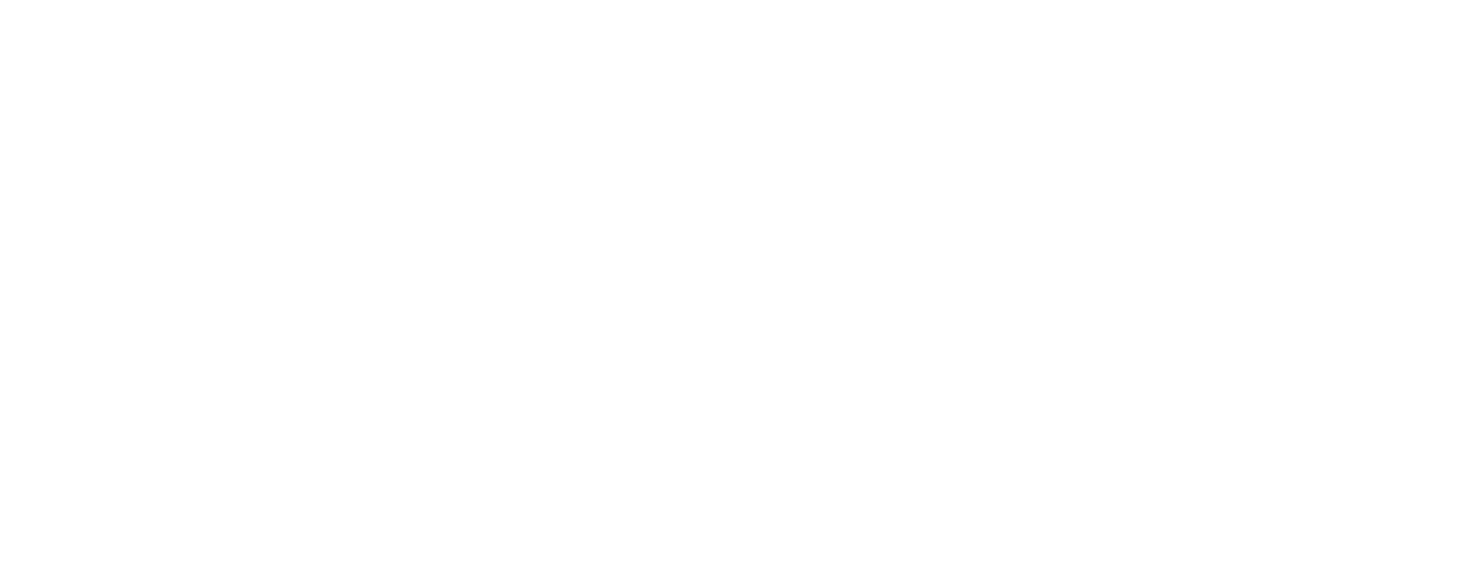